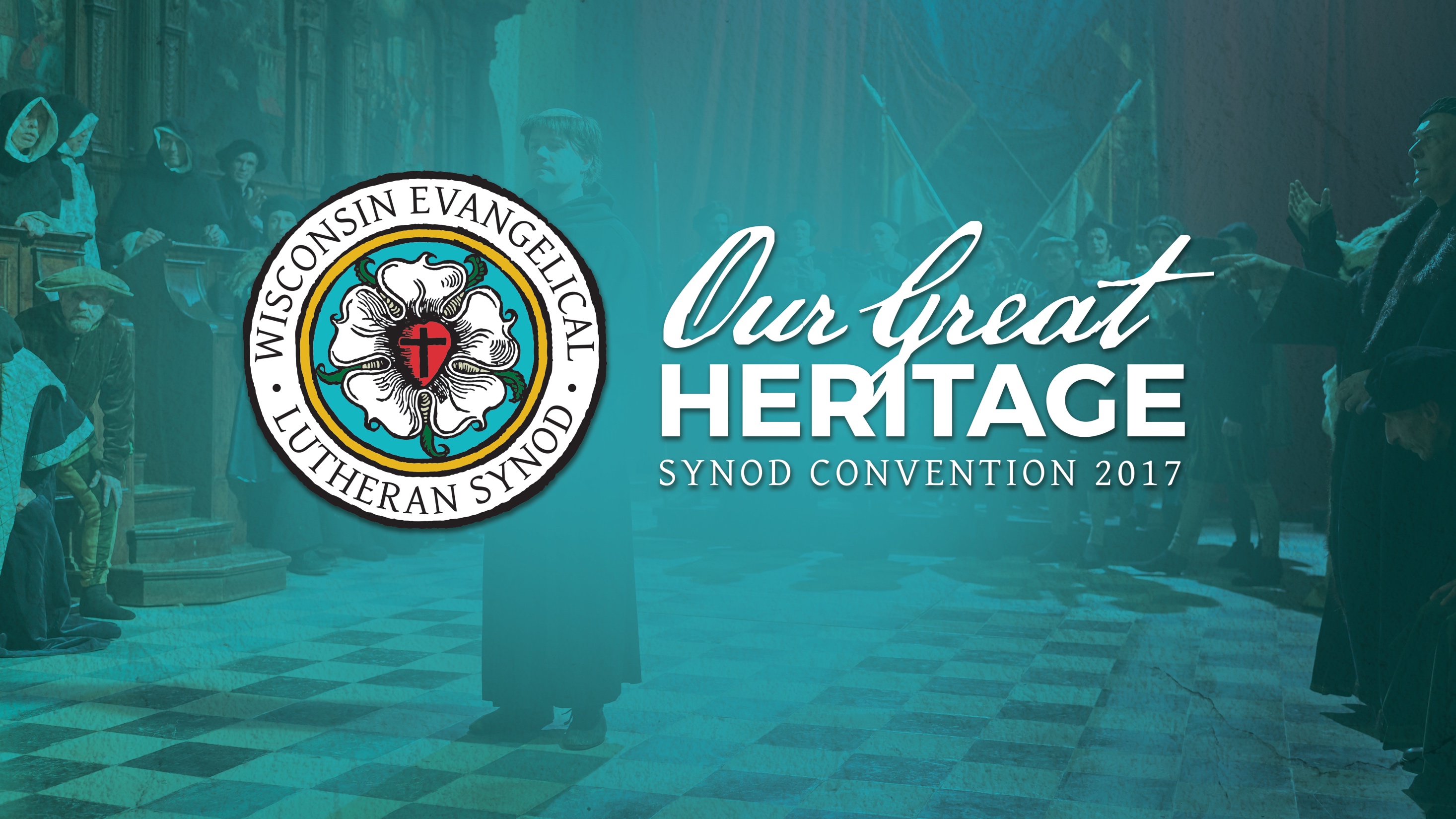 64th Biennial Convention of the
Wisconsin Evangelical Lutheran Synod
64th Biennial Convention of the
Wisconsin Evangelical Lutheran Synod
COMPENSATION REVIEW COMMITTEE (CRC)
The CRC’s task
The 2015 convention directed the CRC to review and revise the compensation guidelines approved by 2001 convention.
The CRC began its work with a study of Scripture:
The worker deserves his wages (Luke 10)
Those who preach the gospel should receive their living from the gospel (1 Corinthians 9)
Those who receive instruction in the Word must share all good things with their instructor (Galatians 6)
The elders who direct the affairs of the church well are worthy of double honor, especially those whose work is preaching and teaching (1 Timothy 5)
The CRC’s task
The CRC’s prayer is that calling bodies will approach the matter of called worker compensation prayerfully, carefully, and thoughtfully. 
The CRC established the following prioritized goals:
Double honor for those serving in public ministry
Allow workers to devote themselves to ministry
Equity in compensation
Emphasis on duties and responsibilities (not just experience)
Easy to use
Relatively cost-neutral for the work we do together
The CRC’s task
The CRC started with an “extreme makeover” mindset.
The CRC ultimately arrived at a “minor modification” and “assist with application/implementation” approach.
The proposed guidelines are primarily a repackaging of what is currently in place. 
The differences between the proposed guidelines and the current guidelines fall into three categories:
Clarifications
Increased specificity
Changes
Changes recommended
Include early childhood ministry directors and teachers in the list of ministry positions for which salary recommendations are given. 
Add two columns to the salary matrix (to the left of column A in the current matrix). 
Increase the salary range suggested for most ministry positions from three columns to four.
Set the range of salary columns for the principal position the same as that of pastors and missionaries.
Compensation calculator
The CRC, with the assistance of WELS CTO Martin Spriggs, has produced a Called Worker Compensation Calculator that
encourages a prayerful, careful, and thoughtful approach to compensation;
reflects the compensation guidelines; 
assists in application/implementation of the guidelines;
includes instructional videos, both in regard to compensation issues and to use of the tool itself; 
will be housed online, accessible to all without a password;
will be updated to reflect changes in the salary matrix, etc.; 
will be periodically revised on the basis of suggestions.
Demonstration
The Called Worker Compensation Tool can be accessed at wels.net/cwcompcalc.
Looking ahead
On an annual basis, the CRC, through the Human Resources office, intends to provide calling bodies scriptural encouragement and information regarding compensation matters.
The CRC plans to assist district presidents and circuit pastors in their work of guiding calling bodies in showing double honor to the servants of Christ who labor in their name.
Questions?